Following Jesusat a Distance
Matthew 26:51-58
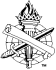 Peter: Night of Christ’s arrest – A night of extremes
Declared unflinching allegiance, Matthew 26:31-35
Slept in Gethsemane, Matthew 26:40-41
Drew a sword of defense, Matthew 26:51-52 (John 18:10-11)
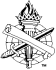 Peter: Night of Christ’s arrest – A night of extremes
Left Jesus and fled, Matthew 26:56
Followed Jesus to the high priest’s courtyard, Matthew 26:57-58 (Jno. 18:15-16)
Denied three times, Matthew 26:69-75
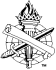 We Must Follow Jesus, not   Go Ahead of Him
Light of the World, John 8:12
Must have His moral clarity, Ephesians 5:8-14
Good Shepherd, John 10:27
He is the Overseer who keeps us from going astray, 1 Peter 2:25
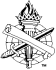 We Must Follow Jesus, not Go Ahead of Him
The Lord, John 12:26
Serve Him by respecting His authority in everything, Matthew 28:18; Colossians 3:17
Going before Jesus, 2 John 9
Human wisdom and will, Matthew 26:51-54
“Adulterer can remarry,” Matthew 19:9
“Once saved, always saved,” Galatians 5:4
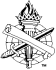 When We Follow Jesus at a Distance…
We are unprepared to resist sin and error, Matthew 26:69-70
Follow the crowd, Matthew 26:69, 71
Be separate, 2 Corinthians 6:17-7:1
Conviction with clear eyes, Luke 9:23
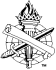 When We Follow Jesus at a Distance…
We are closer to the enemy than to Christ, John 18:17-18
Friendship with the world is hostility toward God, James 4:4
Do not love the world, 1 John 2:15-17
Conviction with clear eyes, Luke 9:23
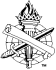 When We Follow Jesus at a Distance…
We are spectators rather than participants, Matthew 26:58
Put on the armor of God and enter the battle against Satan! Ephesians 6:10-13
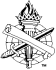 Following Jesus at a Distance…
Tempts us to believe moral purity is not distinctive, 1 John 3:2-3
The world distorts moral values, Romans 13:11-14
Modest clothing, moral language, godly entertainment…
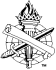 Following Jesus at a Distance…
Tempts us to believe truth is not absolute, John 8:31-32
Gray areas of compromise (Romans 14)
Tempts us to doubt the authority of the Scriptures in all things, Matthew 22:34-35; 1 Thessalonians 5:21; 2 Timothy 1:13
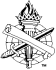 Draw Near to God
For His mercy and grace, Hebrews 4:16
To have heaven’s continual favor, Hebrews 10:19-22
To sustain our fellowship with God Himself, James 4:8
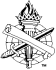 How will you answer?
When someone says…
“You are also one of those Christians?” (Matthew 26:73)
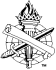